PRAVNA REGULATIVA PROMETNE VARNOSTI
Matej Ž.
Pravo in zakonodaja
Sprejme jih državni zbor!
Državni zbor je najvišji predstavniški in zakonodajni organ v RS!
Temida = pravica
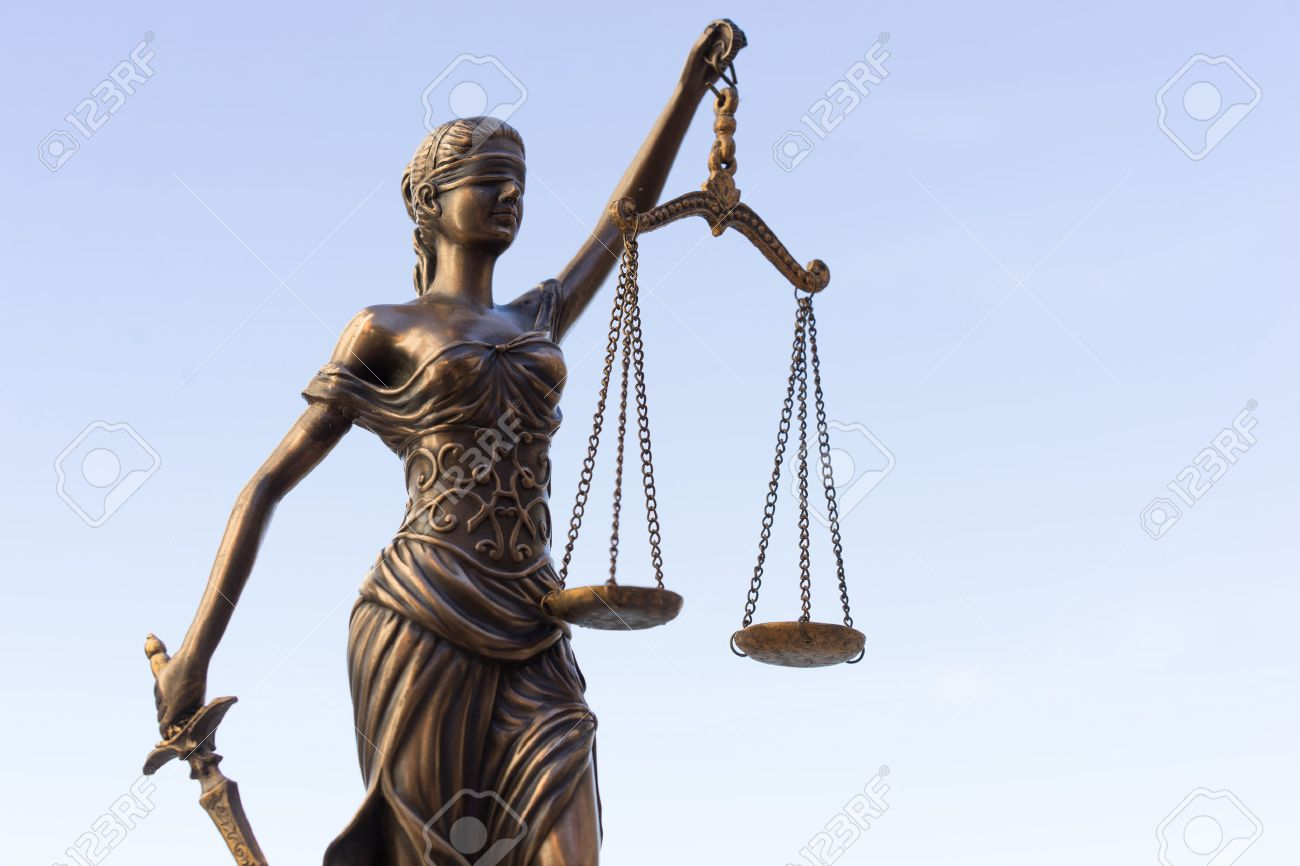 Zakon o varnosti cestnega prometa
ZVCP-1
Deli se na več poglavji, te pa na več členov.
270 členov in 15 poglavji!
Poglavja ZVCP-1
UVODNE DOLOČBE
PRAVILA CESTNEGA PROMETA
VOZILA V CESTNEM PROMETU
POSEBNE OBVEZNOSTI VOZNIKOV
VARSTVO UDELEŽENCEV CESTNEGA PROMETA
NAPRAVE ZA UREJANJE PROMETA
OVIRE IN DRUGE POSEBNOSTI V CESTNEM PROMETU
PSIHOFIZIČNO STANJE UDELEŽENCEV CESTNEGA PROMETA
PROMETNA NESREČA
VOZNIKI
VOZILA
JAVNE PRIREDITVE NA CESTI
STROKOVNI IN INŠPEKCIJSKI NADZOR
VARNOSTNI UKREPI, POOBLASTILA IN DRUGA POSEBNA DOLOČILA
IV. Posebne obveznosti voznikov
72. Člen - Prepoved uporabe določenih naprav ali opreme
73. - 77. Člen - Trajanje vožnje, počitki (dnevni, tedenski),…
79. Člen - Tahograf
VII. Ovire in druge posebnosti v cestnem prometu
126. In 127. Člen - Vozila s prednostjo in vozila za spremstvo
128. In 128.a Člen - Rumena utripajoča luč na vozilu, Posebni svetlobni znaki vozil za izredne prevoze
IX. Prometna nesreča
134. - 136. Člen - Kategorije prometnih nesreč,...
XII. Javne prireditve na cesti
216. Člen - Izdaja dovoljenja
218. Člen - Vloga za izdajo dovoljenja za javno prireditev
220. Člen - Stroški sodelovanja policistov
XIII. Strokovni in inšpekcijski nadzor
222. Člen - Strokovni nadzor
223. Člen - Inšpekcijski nadzor
XIV. Varnostni ukrepi, pooblastila in druga posebna določila
233. Člen - Odgovornost lastnika vozila
234. - 251. Člen - Povzročitev prometne nesreče, odvzem prostosti, kazenske točke, zbiranje osebnih podatkov, prepoved vožnje,...